THE RAPTURE
What and When? – Part 64
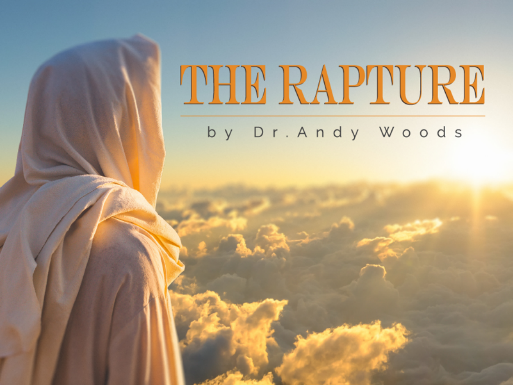 Andrew Marshall Woods, Th.M., JD., PhD.
Sr. Pastor, Sugar Land Bible Church
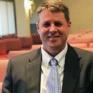 The RaptureCourse Overview
What is the Rapture?
When is the Rapture?
Strengthening the Pre-Tribulational case
The opposing views
One second after the Rapture
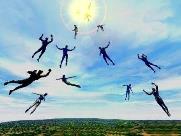 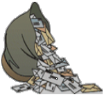 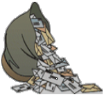 MAIL BAG
Will we see the Antichrist?
Date for the Rapture?
Believers protected during Tribulation?
Return to the earth?
Demons during the millennium?
Darby got it from McDonald?
Raise up at the Last Day (John 6:39, 40, 44)
Application of Olivet Discourse to the Church?
This generation?
No rapture?
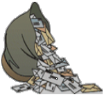 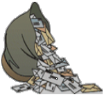 MAIL BAG
Will we see the Antichrist?
Date for the Rapture?
Believers protected during Tribulation?
Return to the earth?
Demons during the millennium?
Darby got it from McDonald?
Raise up at the Last Day (John 6:39, 40, 44)
Application of Olivet Discourse to the Church?
This generation?
No rapture?
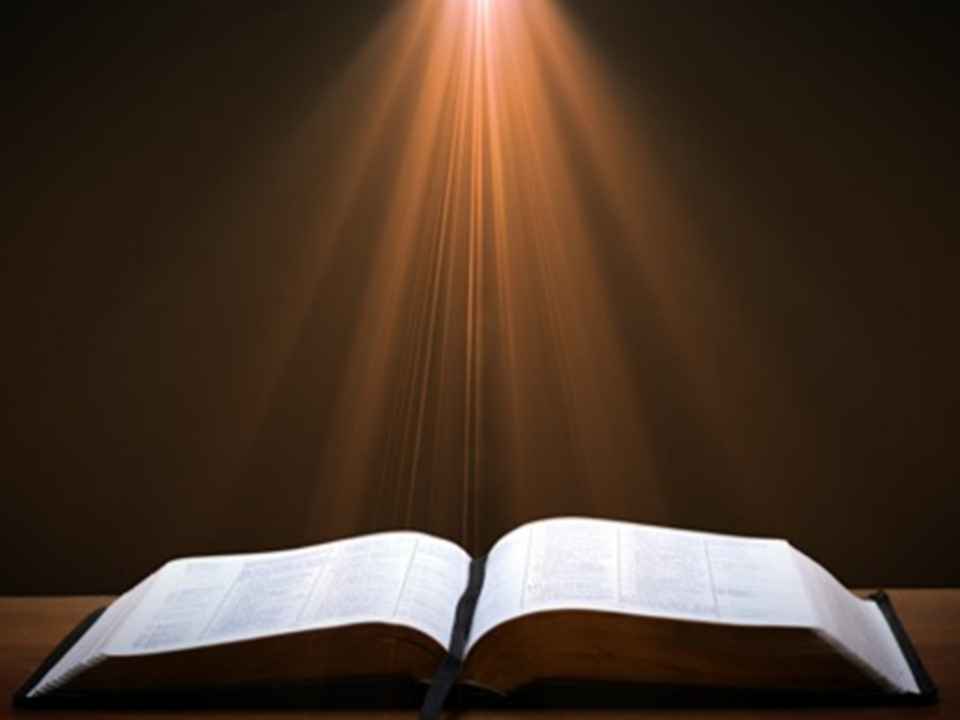 Revelation 13:17-18
“17 and he provides that no one will be able to buy or to sell, except the one who has the mark, either the name of the beast or the number of his name. 18 Here is wisdom. Let him who has understanding calculate the number of the beast, for the number is that of a man [anthrōpos]; and his number is six hundred and sixty-six.”
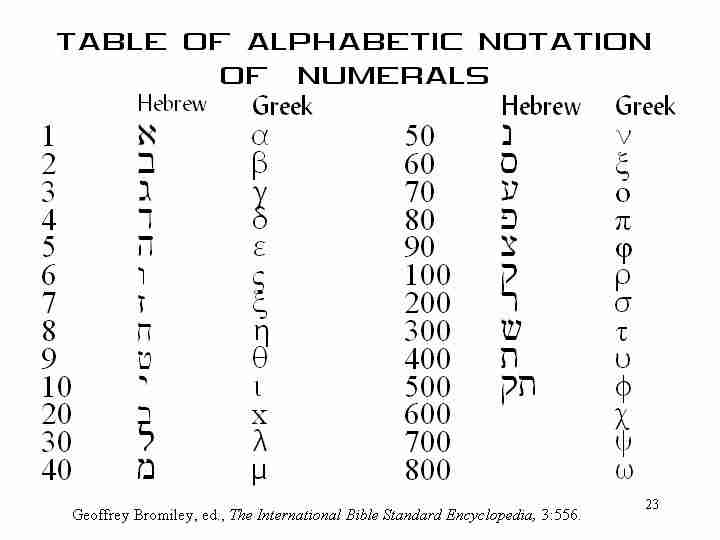 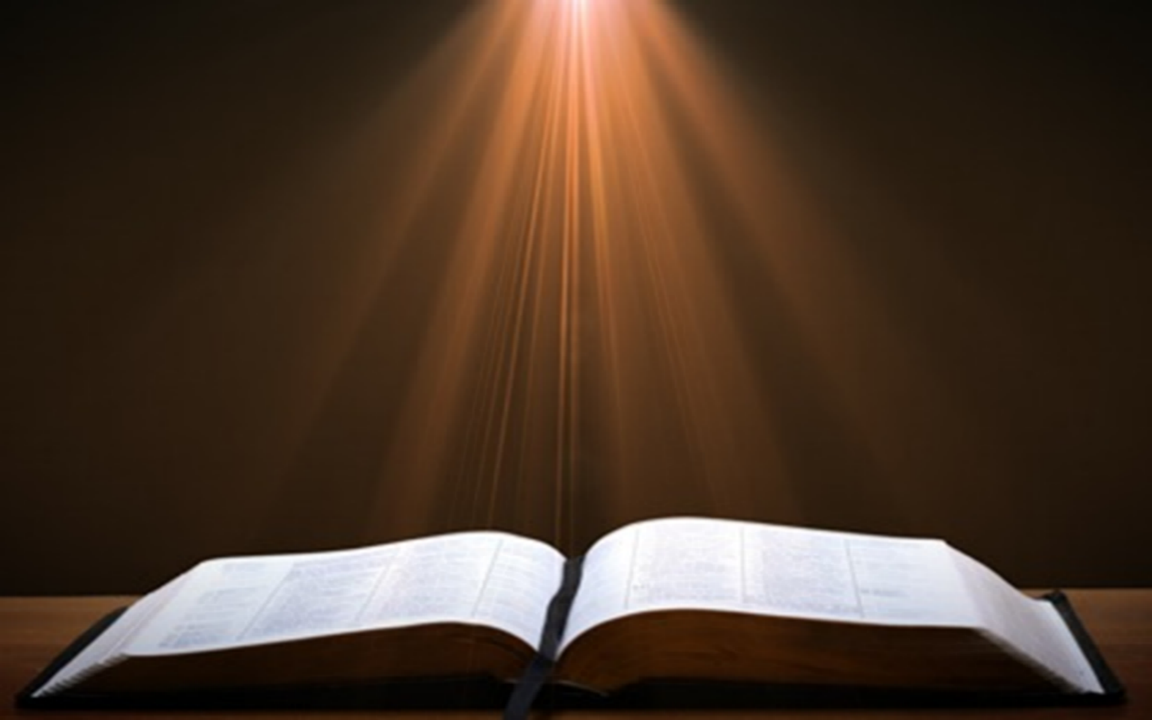 2 Thessalonians 2:6-7
6And you know what restrains [katechon; neuter] him now, so that in his time he will be revealed. 7For the mystery of lawlessness is already at work; only he who now restrains [katechōn; masculine] will do so until he is taken out of the way.
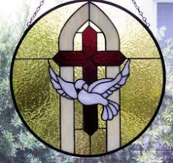 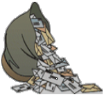 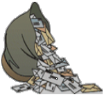 MAIL BAG
Will we see the Antichrist?
Date for the Rapture?
Believers protected during Tribulation?
Return to the earth?
Demons during the millennium?
Darby got it from McDonald?
Raise up at the Last Day (John 6:39, 40, 44)
Application of Olivet Discourse to the Church?
This generation?
No rapture?
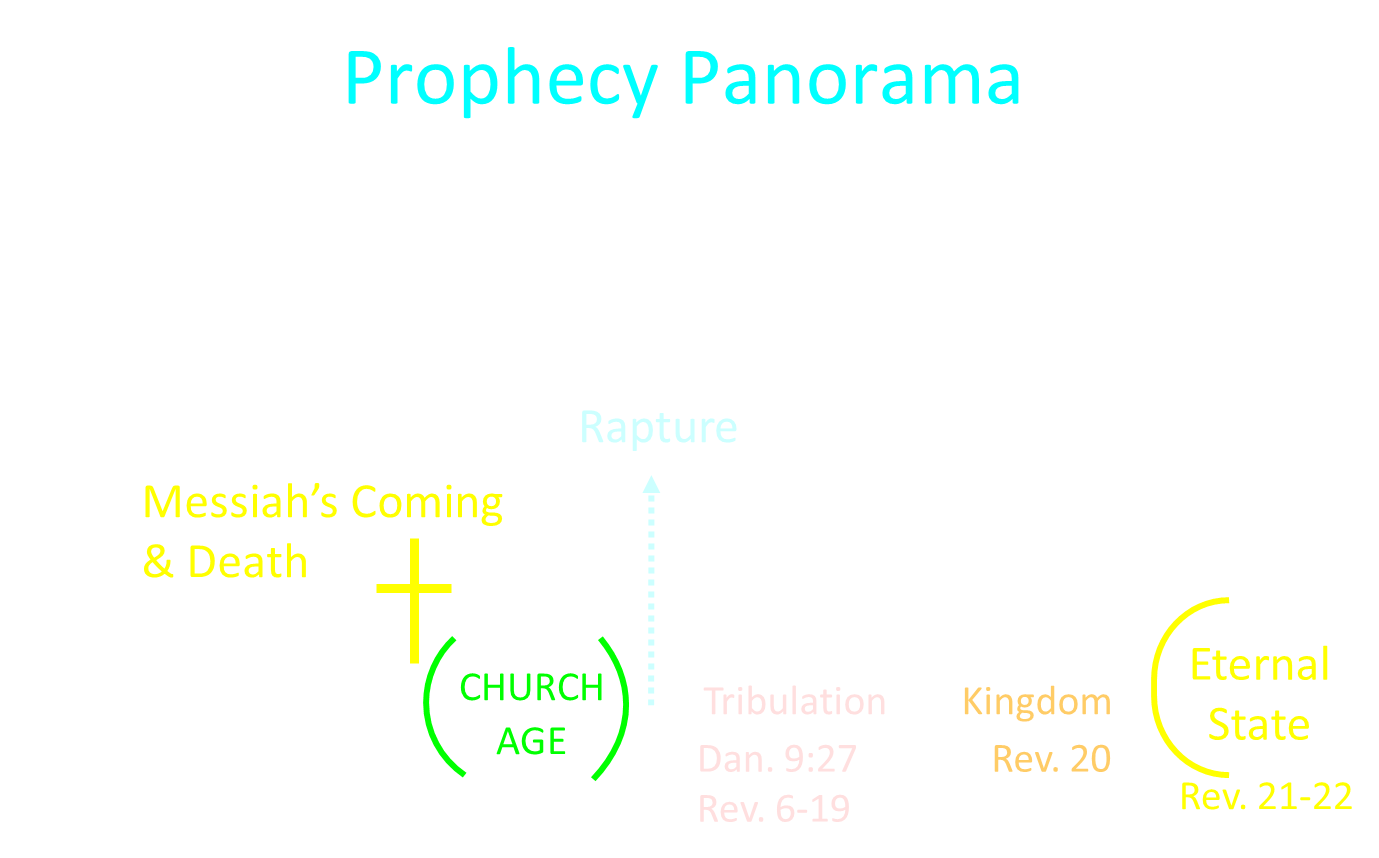 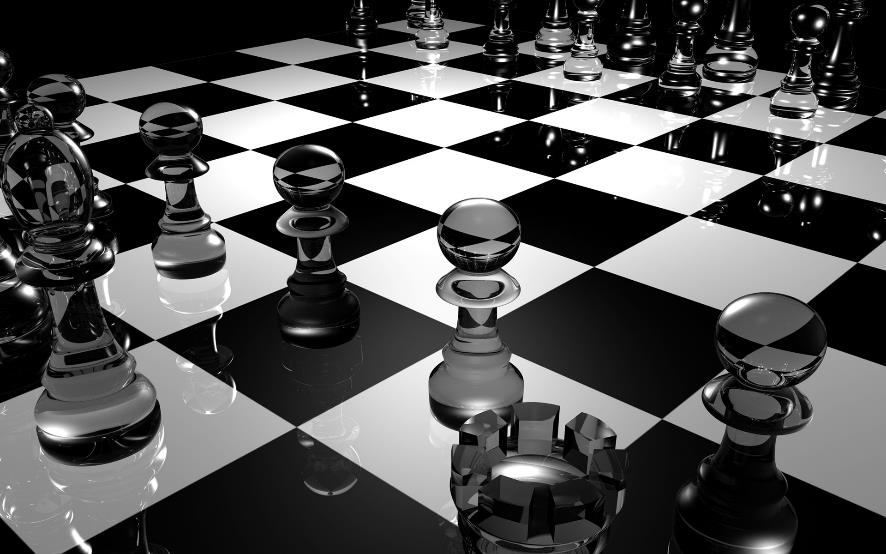 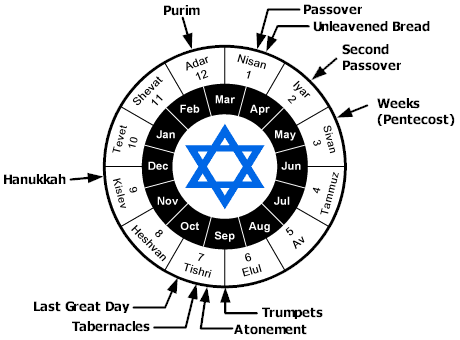 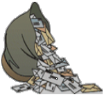 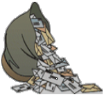 MAIL BAG
Will we see the Antichrist?
Date for the Rapture?
Believers protected during Tribulation?
Return to the earth?
Demons during the millennium?
Darby got it from McDonald?
Raise up at the Last Day (John 6:39, 40, 44)
Application of Olivet Discourse to the Church?
This generation?
No rapture?
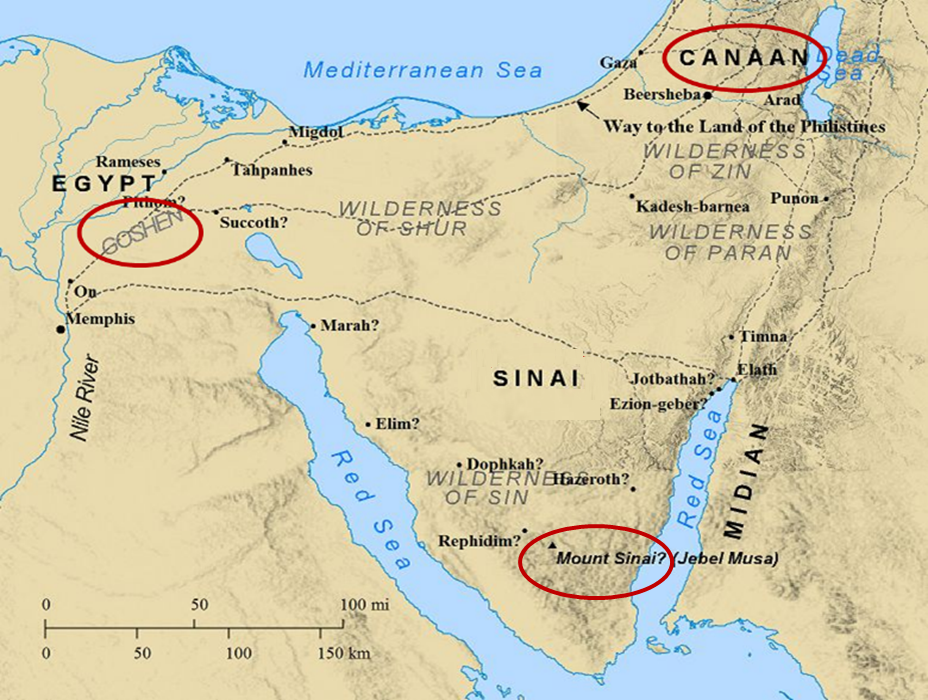 2. Protection Through the Tribulation?
(Revelation 3:10)
Like the protection in Goshen (Exod. 8:22, 24; 9;4, 6; 11:4-7; Rev. 9;4; 16:2)
Effective?  Rev. 6:9-11; 7:13-14; 13:10, 15; 17:6; 18:24; 20:4
Comfort? John 14:1; 1 Thess. 4:18; Titus 2:13
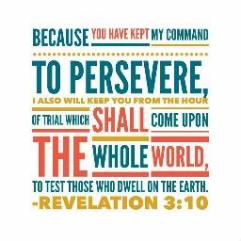 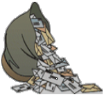 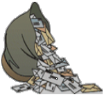 MAIL BAG
Will we see the Antichrist?
Date for the Rapture?
Believers protected during Tribulation?
Return to the earth?
Demons during the millennium?
Darby got it from McDonald?
Raise up at the Last Day (John 6:39, 40, 44)
Application of Olivet Discourse to the Church?
This generation?
No rapture?
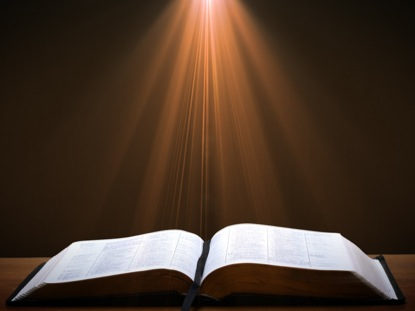 Ephesians 1:3
“Blessed be the God and Father of our Lord Jesus Christ, who has blessed us with every spiritual blessing in the heavenly places in Christ.”
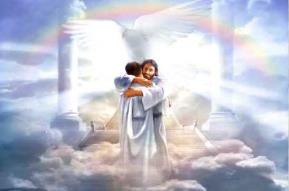 John 14:1–4
1 “Do not let your heart be troubled; believe in God, believe also in Me. 2 “In My Father’s house are many dwelling places; if it were not so, I would have told you; for I go to prepare a place for you. 3 “If I go and prepare a place for you, I will come again and receive you to Myself, that where I am, there you may be also. 4 “And you know the way where I am going.”
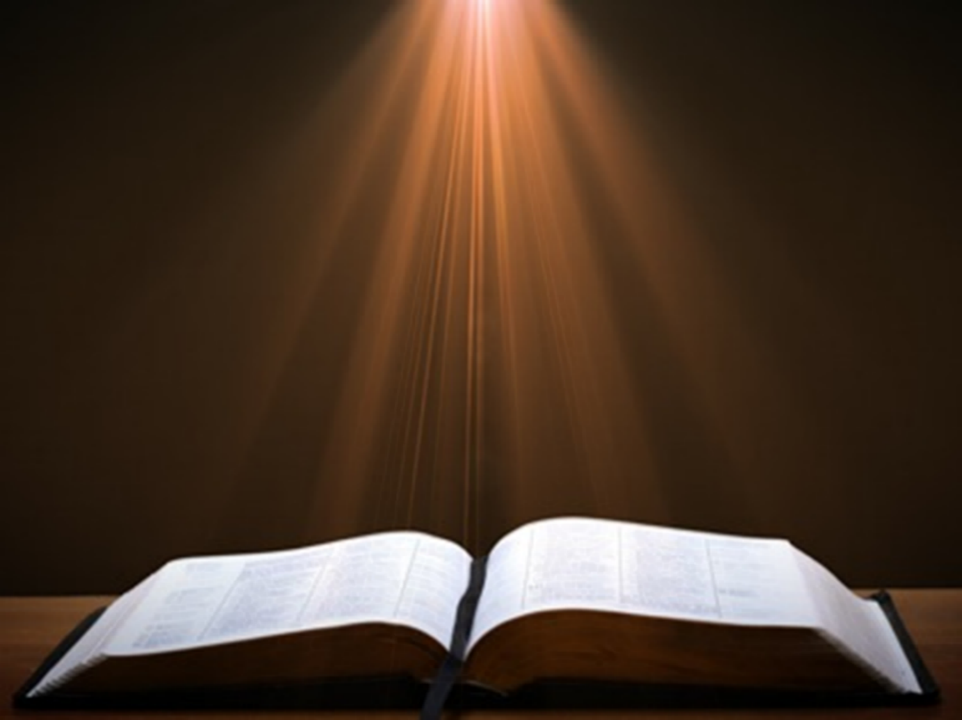 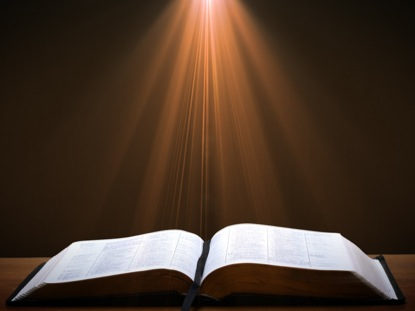 Revelation 1:6; 5:10
“and He has made us to be a kingdom, priests to His God and Father—to Him be the glory and the dominion forever and ever. Amen…You have made them to be a kingdom and priests to our God; and they will reign [basileuō] upon the earth [gē].”
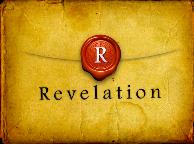 John 14:1–4
1 “Do not let your heart be troubled; believe in God, believe also in Me. 2 “In My Father’s house are many dwelling places; if it were not so, I would have told you; for I go to prepare a place for you. 3 “If I go and prepare a place for you, I will come again and receive you to Myself, that where I am, there you may be also. 4 “And you know the way where I am going.”
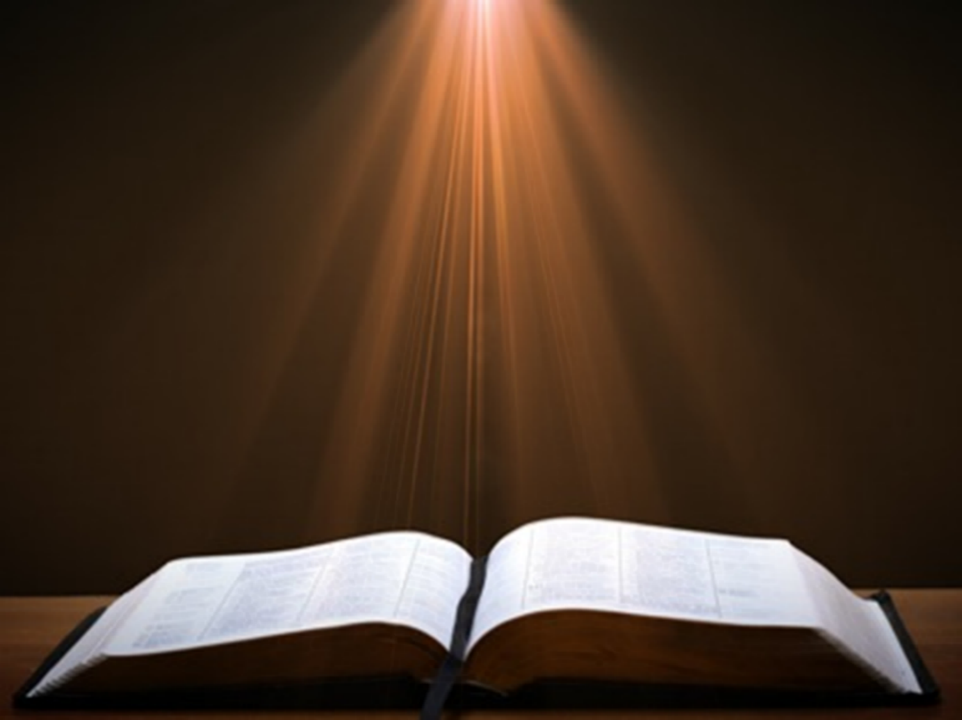 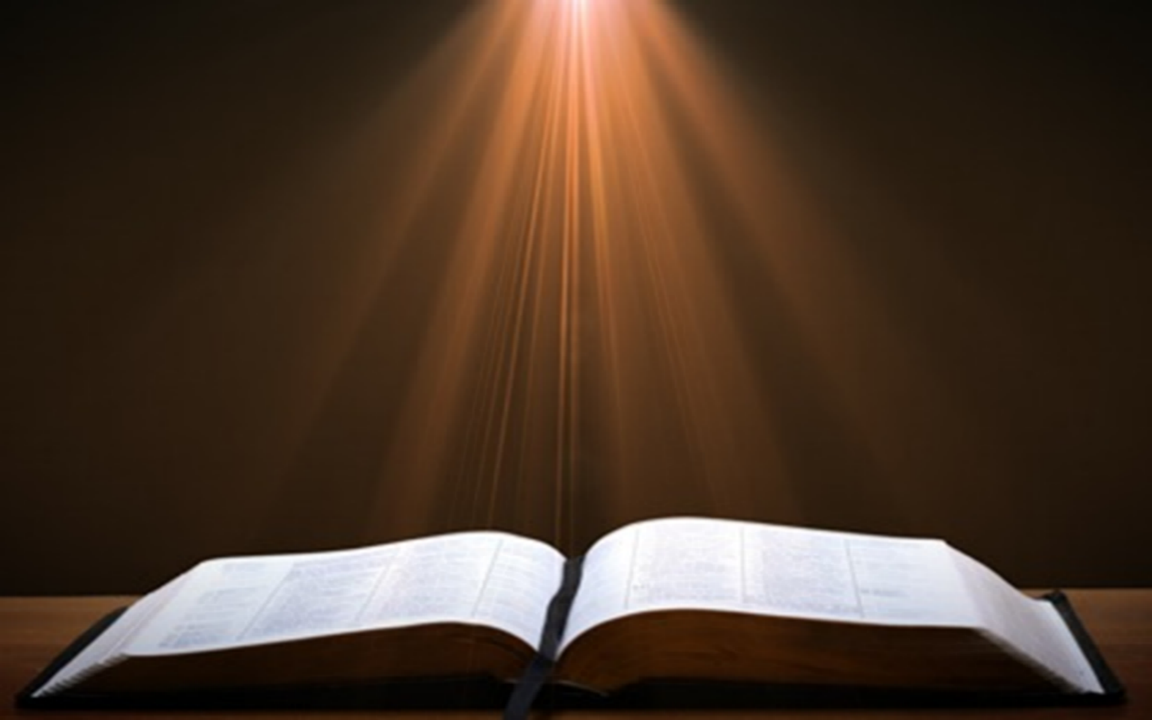 1 Thessalonians 4:13-18
. . . have fallen asleep. 16 For the Lord Himself will descend from heaven with a shout, with the voice of the archangel and with the trumpet of God, and the dead in Christ will rise first. 17 Then we who are alive and remain will be caught up together with them in the clouds to meet the Lord in the air, and so we shall always be with the Lord. 18 Therefore comfort one another with these words."
Jewish Marriage Analogy
Showers, Maranatha Our Lord, Come!, 164-69.
Jewish Marriage Analogy
Showers, Maranatha Our Lord, Come!, 164-69.
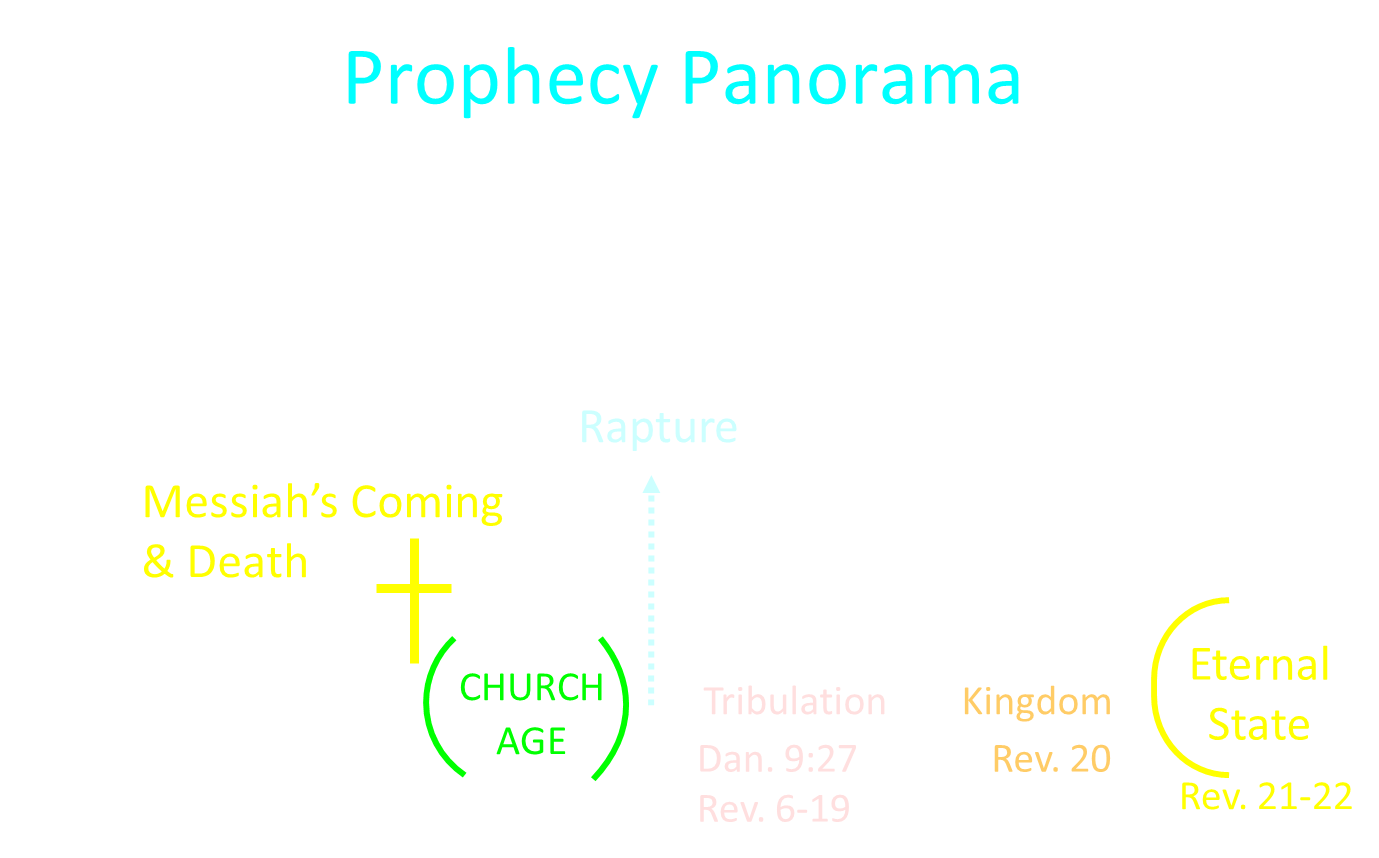 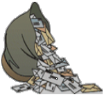 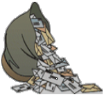 MAIL BAG
Will we see the Antichrist?
Date for the Rapture?
Believers protected during Tribulation?
Return to the earth?
Demons during the millennium?
Darby got it from McDonald?
Raise up at the Last Day (John 6:39, 40, 44)
Application of Olivet Discourse to the Church?
This generation?
No rapture?
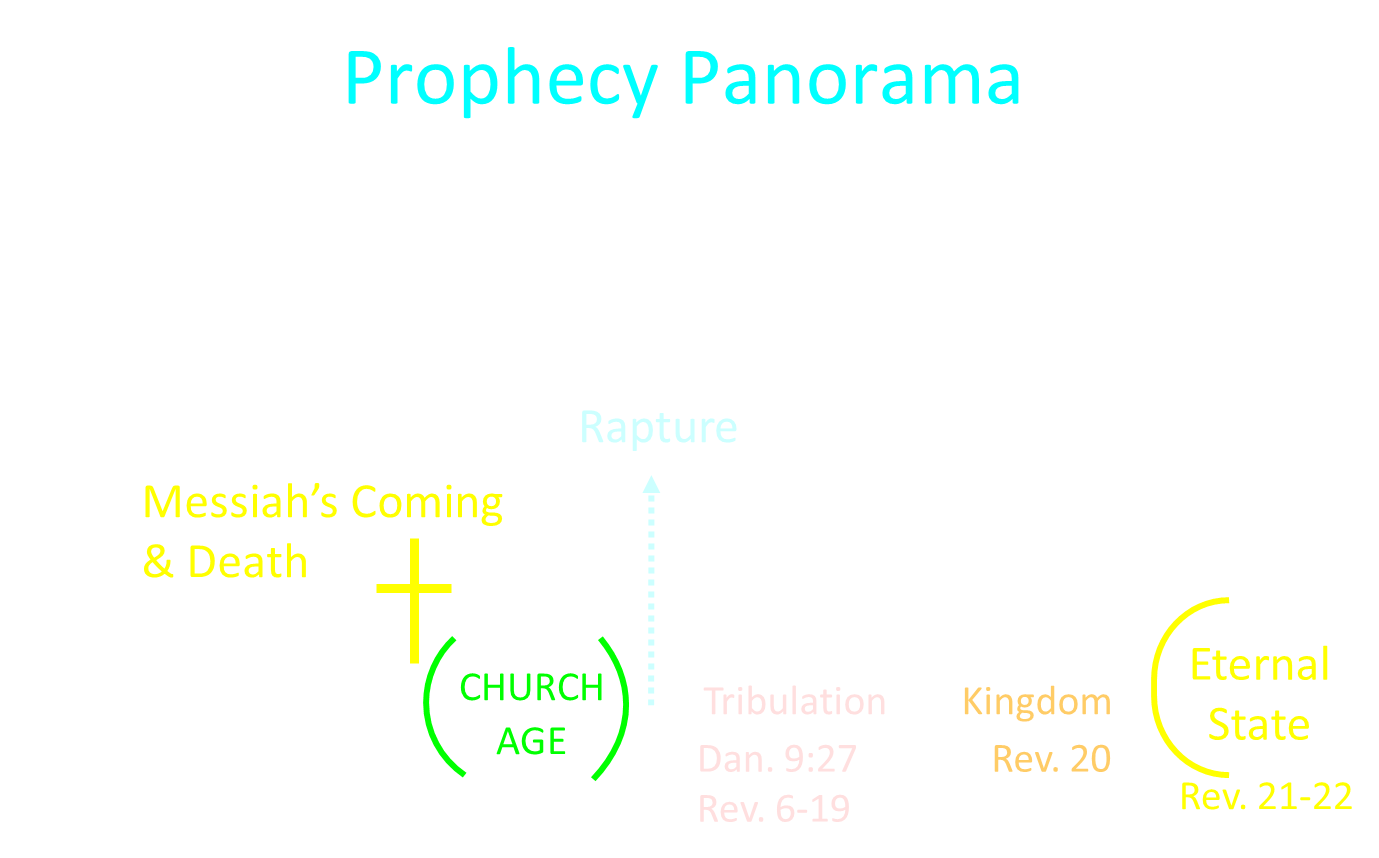 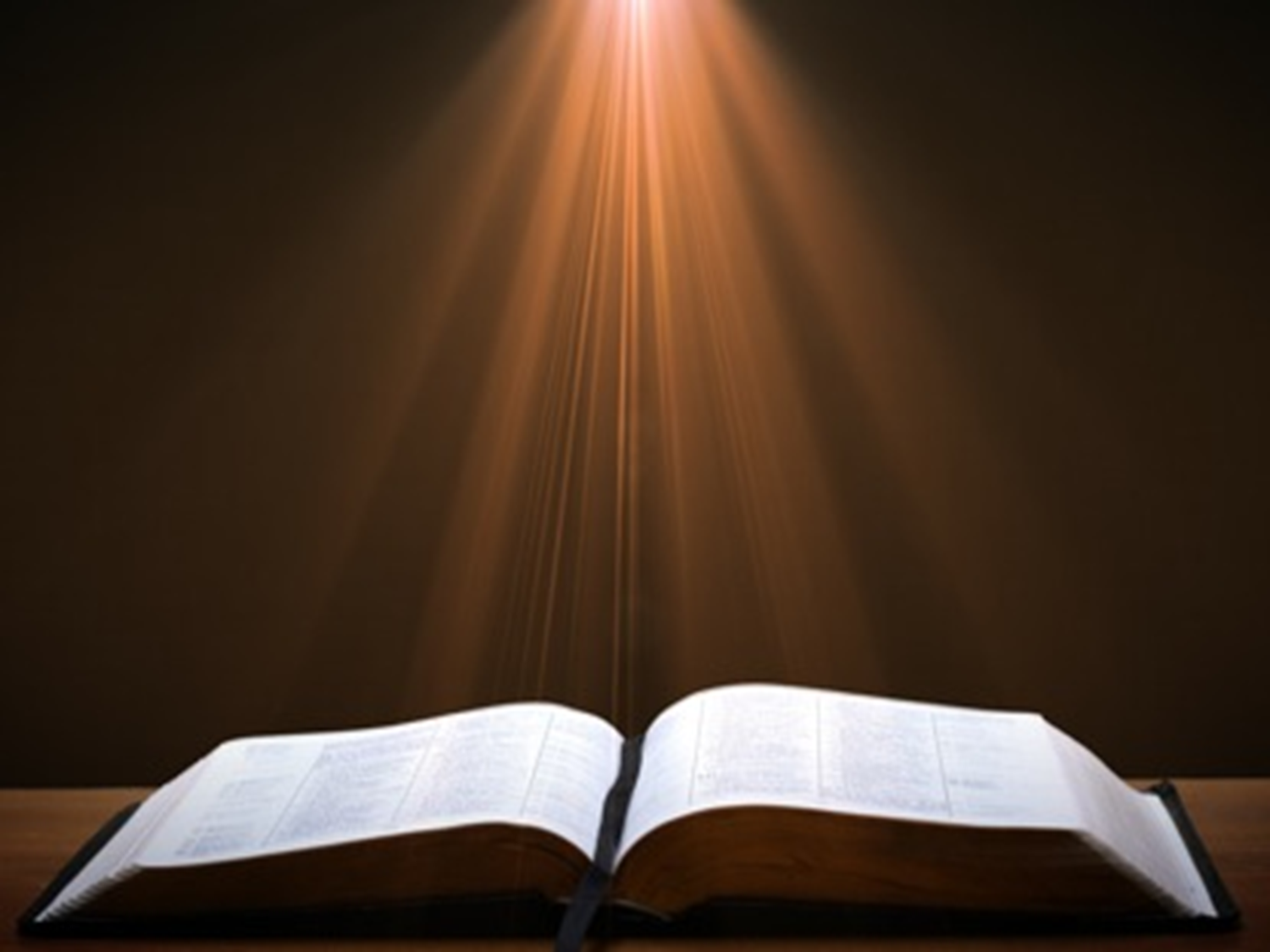 Revelation 20:1-3
“1 Then I saw an angel coming down from heaven, holding the key of the abyss and a great chain in his hand. 2 And he laid hold of the dragon, the serpent of old, who is the devil and Satan, and bound him for a thousand years; 3 and he threw him into the abyss, and shut it and sealed it over him, so that he would not deceive the nations any longer, until the thousand years were completed; after these things he must be released for a short time.”
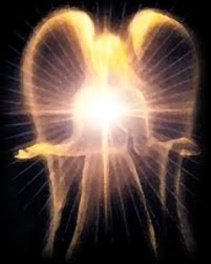 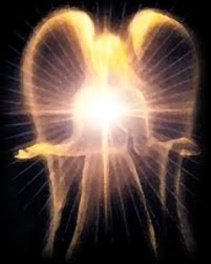 Satan’s Progressive Defeat
Initial eviction from heaven (Isa 14:12-15; Ezek 28:12-17)
Eden (Gen 3:15)
Pre-diluvian world (1 Pet 3:19-20)
Cross (John 12:31; 16:11; Col 2:15; Heb 2:14; 1 John 3:8)
Mid point of the Tribulation (Rev 12:9)
Beginning of millennium (Rev 20:2-3)
End of millennium (Rev 20:10)
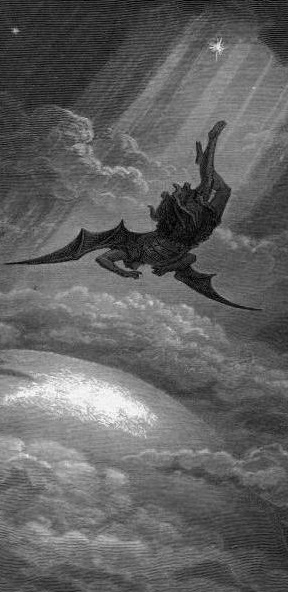 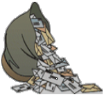 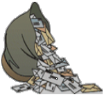 MAIL BAG
Will we see the Antichrist?
Date for the Rapture?
Believers protected during Tribulation?
Return to the earth?
Demons during the millennium?
Darby got it from McDonald?
Raise up at the Last Day (John 6:39, 40, 44)
Application of Olivet Discourse to the Church?
This generation?
No rapture?
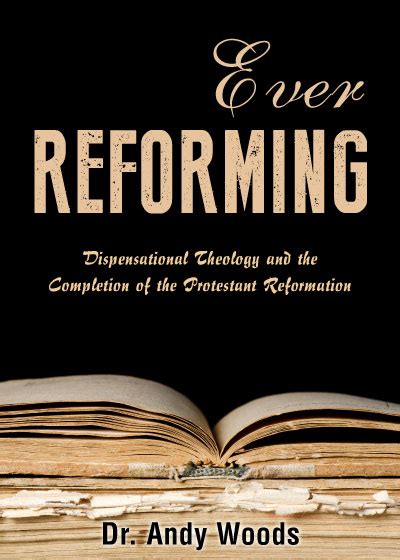 Pseudo Ephraem (4th-6th century A.D.)
“Why therefore do we not reject every care of earthly actions and prepare ourselves for the meeting of the Lord Christ, so that he may draw us from the confusion, which overwhelms all the world…For all the saints and the elect of God are gathered, prior to the tribulation that is to come, and are taken to the Lord lest they see the confusion that is to overwhelm the world because of our sins.”
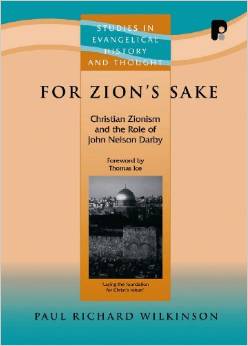 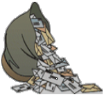 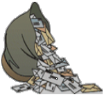 MAIL BAG
Will we see the Antichrist?
Date for the Rapture?
Believers protected during Tribulation?
Return to the earth?
Demons during the millennium?
Darby got it from McDonald?
Raise up at the Last Day (John 6:39, 40, 44)
Application of Olivet Discourse to the Church?
This generation?
No rapture?
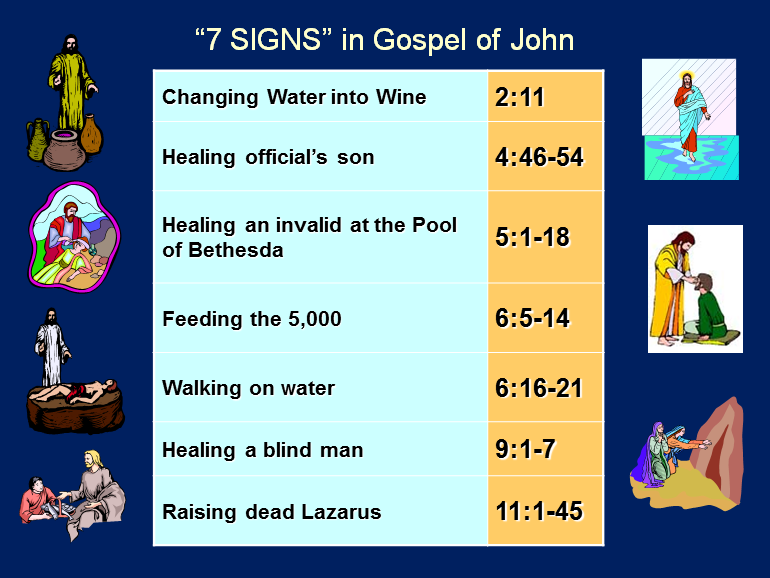 Outline of John
Daniel 12:2
“Many of those who sleep in the dust of the ground will awake, these to everlasting (olam) life, but the others to disgrace and everlasting (olam) contempt.”
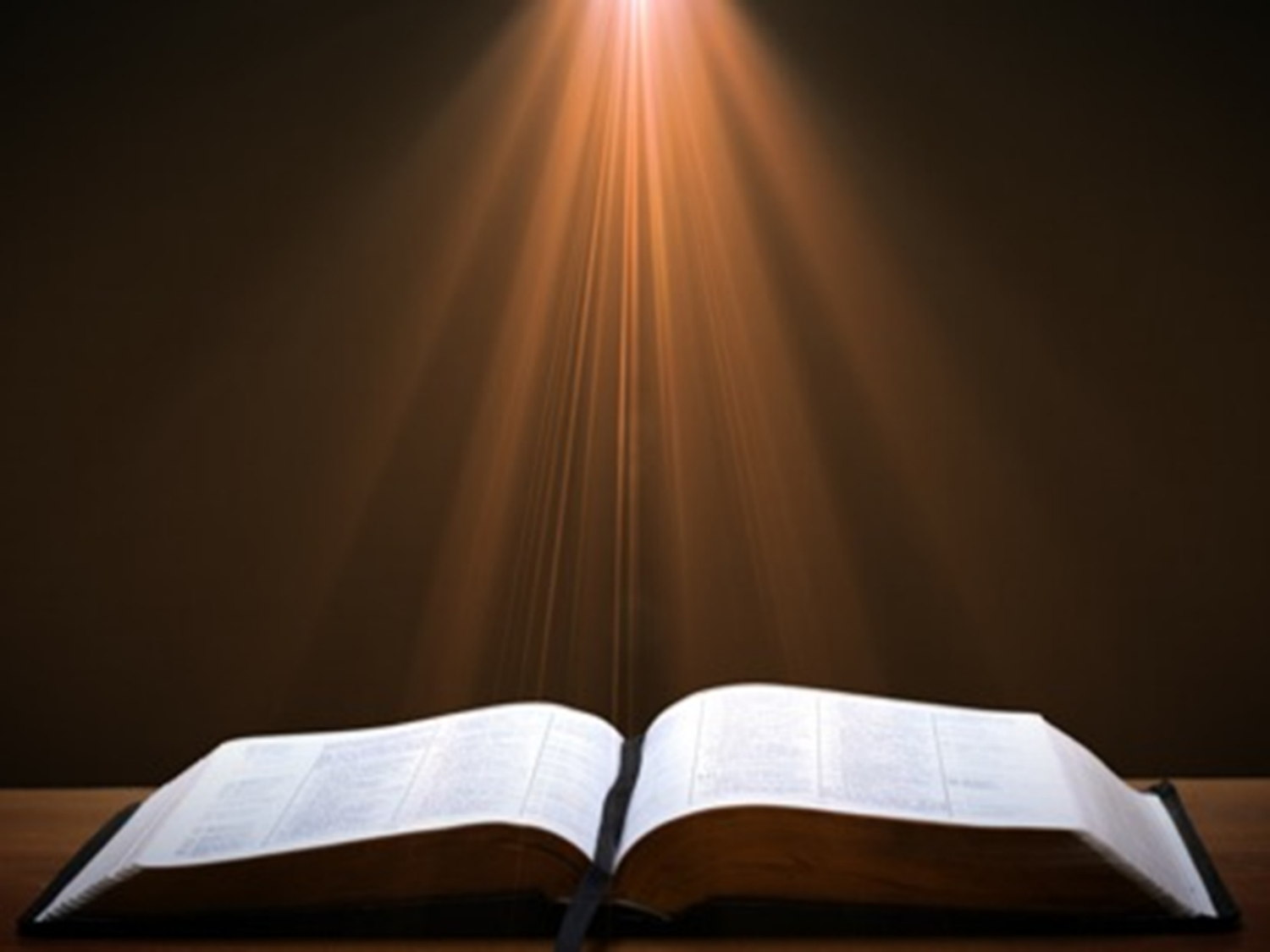 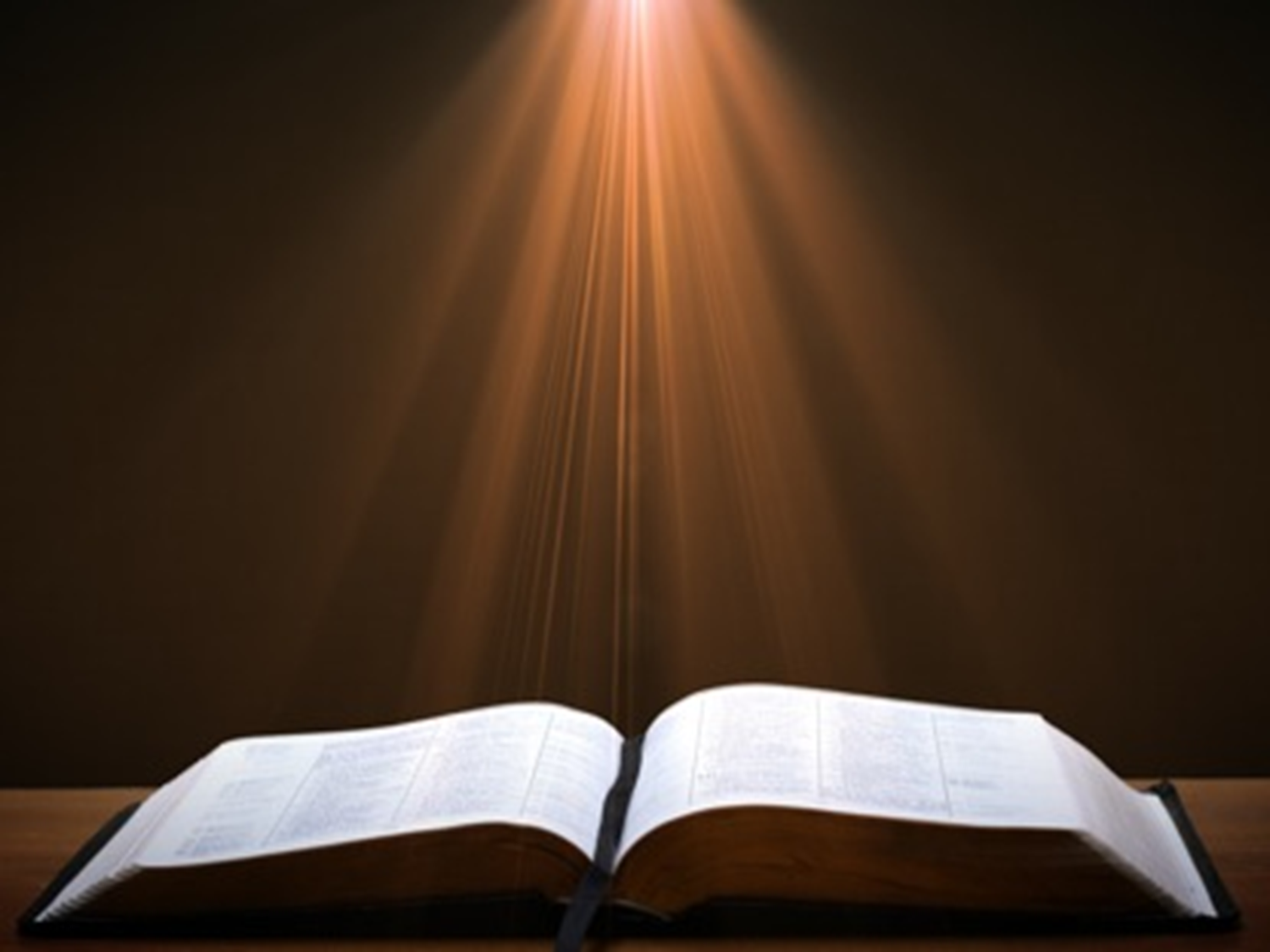 John 14:1–4
1 “Do not let your heart be troubled; believe in God, believe also in Me. 2 “In My Father’s house are many dwelling places; if it were not so, I would have told you; for I go to prepare a place for you. 3 “If I go and prepare a place for you, I will come again and receive you to Myself, that where I am, there you may be also. 4 “And you know the way where I am going.”
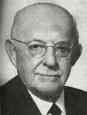 New Mystery Truth
“But here in John 14 the Lord gives a new and unique revelation; He speaks  of something which no prophet had promised, or even could promise. Where is it written that this Messiah would come and instead of gathering His saints into an earthly Jerusalem, would take them to the Father's house, to the very place where He is? It is something new.”
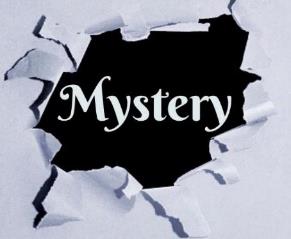 Arno C. Gaebelein, The Gospel of John, 268.
Ephesians 3:3-6
“3 that by revelation there was made known to me the mystery, as I wrote before in brief. 4 By referring to this, when you read you can understand my insight into the mystery of Christ, 5 which in other generations was not made known to the sons of men, as it has now been revealed to His holy apostles and prophets in the Spirit; 6 to be specific, that the Gentiles are fellow heirs and fellow members of the body, and fellow partakers of the promise in Christ Jesus through the gospel”.
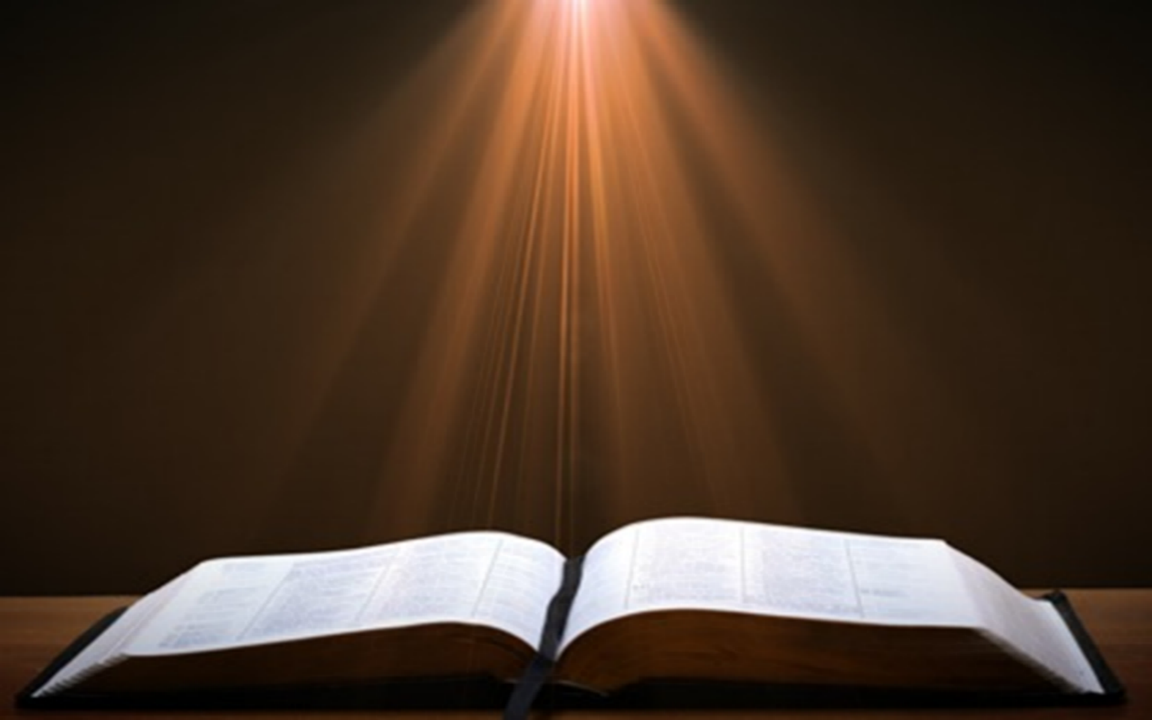 Colossians 1:26
“that is, the mystery which has been hidden from the past ages and generations, but has now been manifested to His saints.”
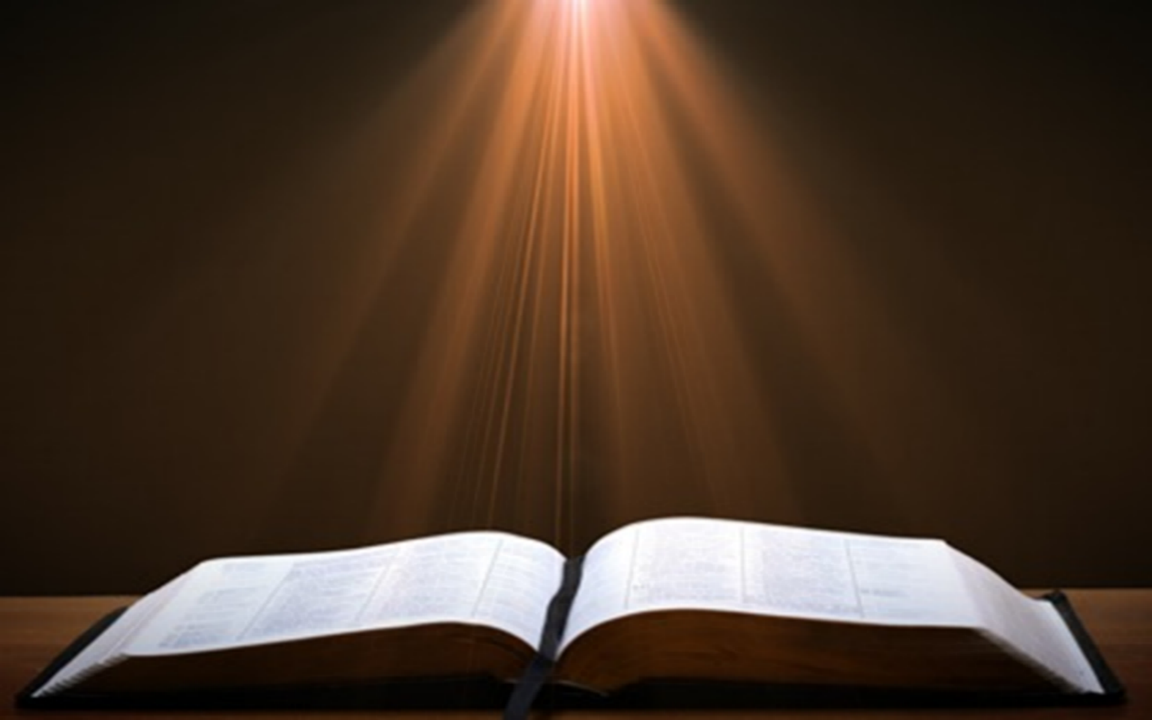 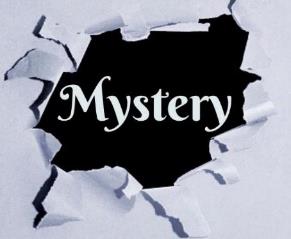 “Mystery” Defined
“In the N.T, it [mystērion] denotes, not the mysterious (as with the Eng. word), but that which, being outside the range of unassisted natural apprehension, can be made known only by Divine revelation, and is made known in a manner and at a time appointed by God, and to those who are illumined by His Spirit.”
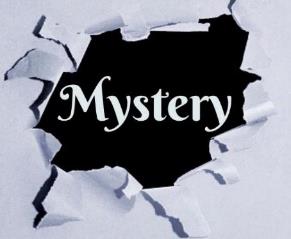 W. E. Vine, Merrill F. Unger, and William White, Vine's Complete Expository Dictionary of the Old and New Testament Words (Nashville: Nelson, 1996), 424.
1 Corinthians 15:51
“Behold, I tell you a mystery [mystērion]; we will not all sleep, but we will all be changed.”
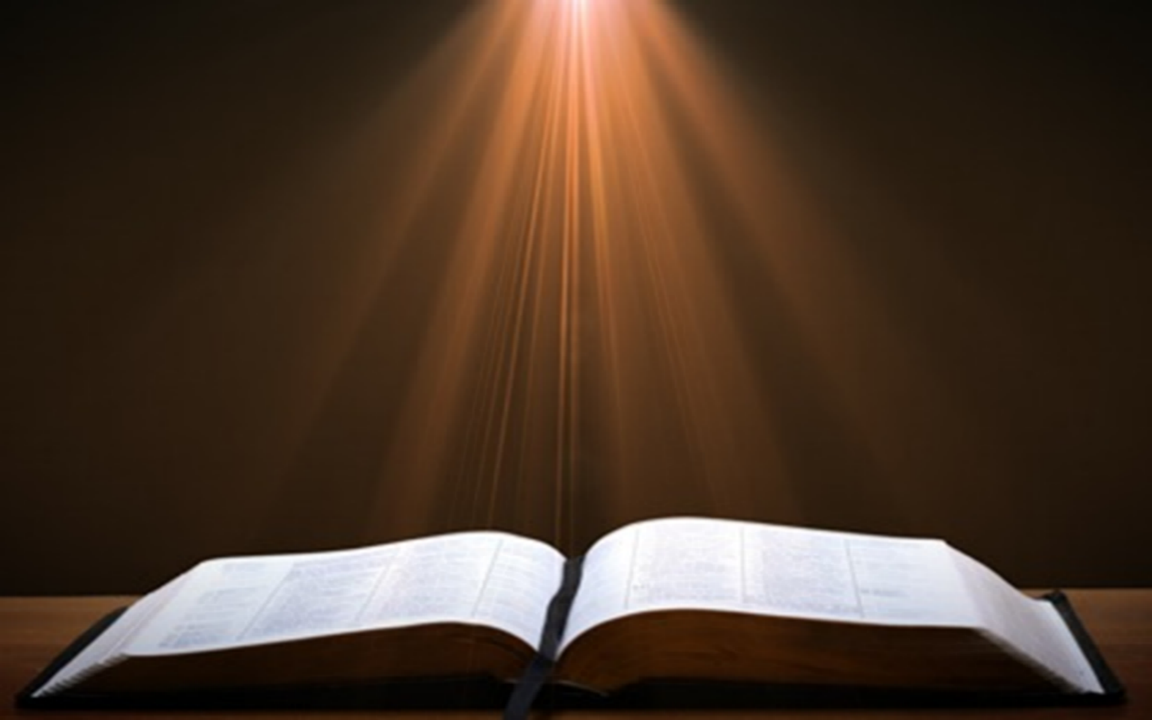 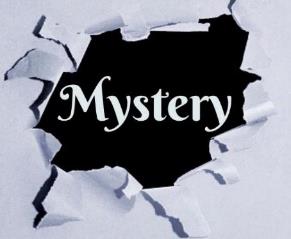 1 Corinthians 15:20-23
“20 But now Christ has been raised from the dead, the first fruits of those who are asleep. 21-For since by a man came death, by a man also came the resurrection of the dead. 22 For as in Adam all die, so also in Christ all will be made alive. 23 But each in his own order (tagma): Christ the first fruits, after that those who are Christ’s at His coming.”
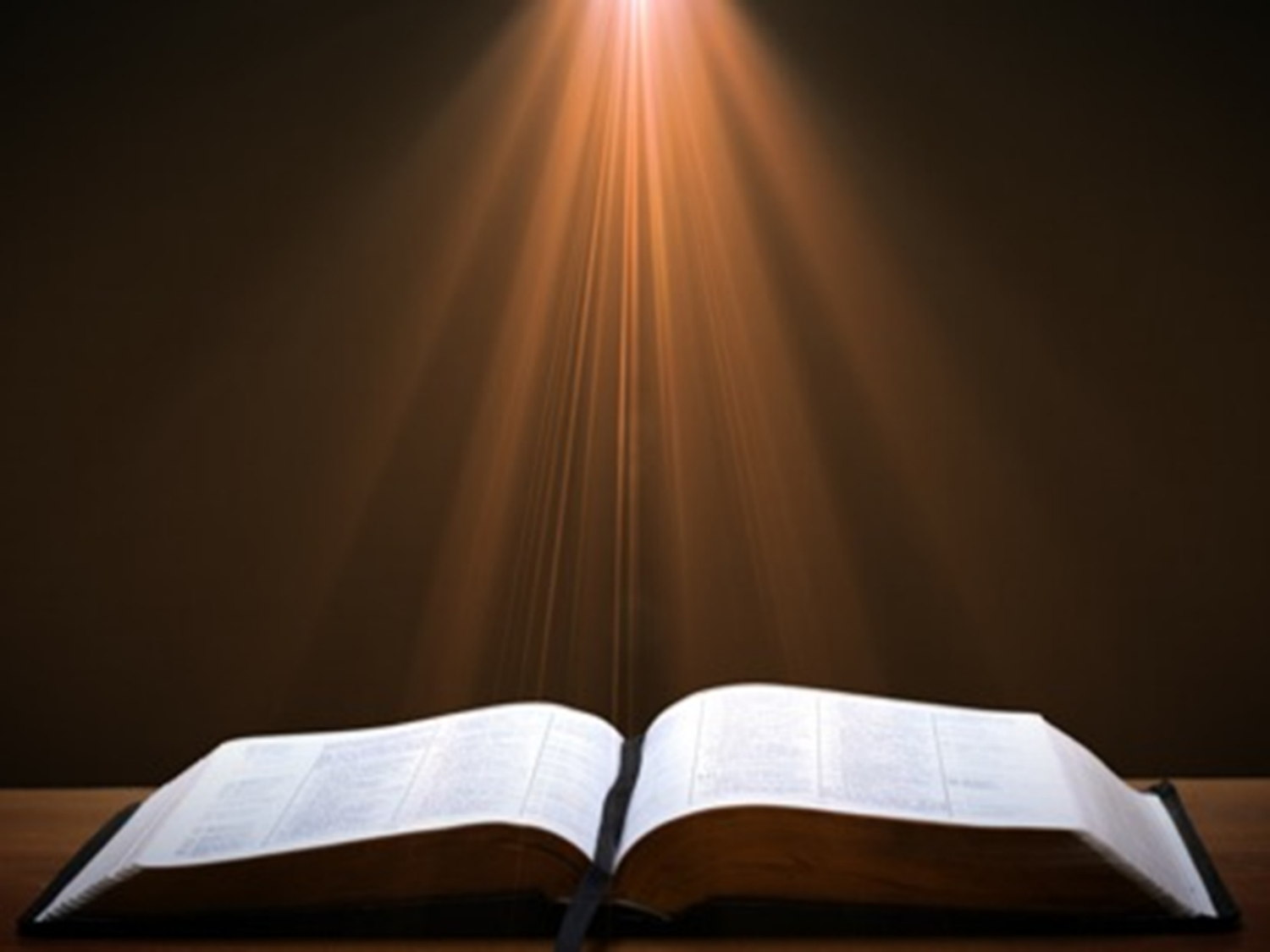 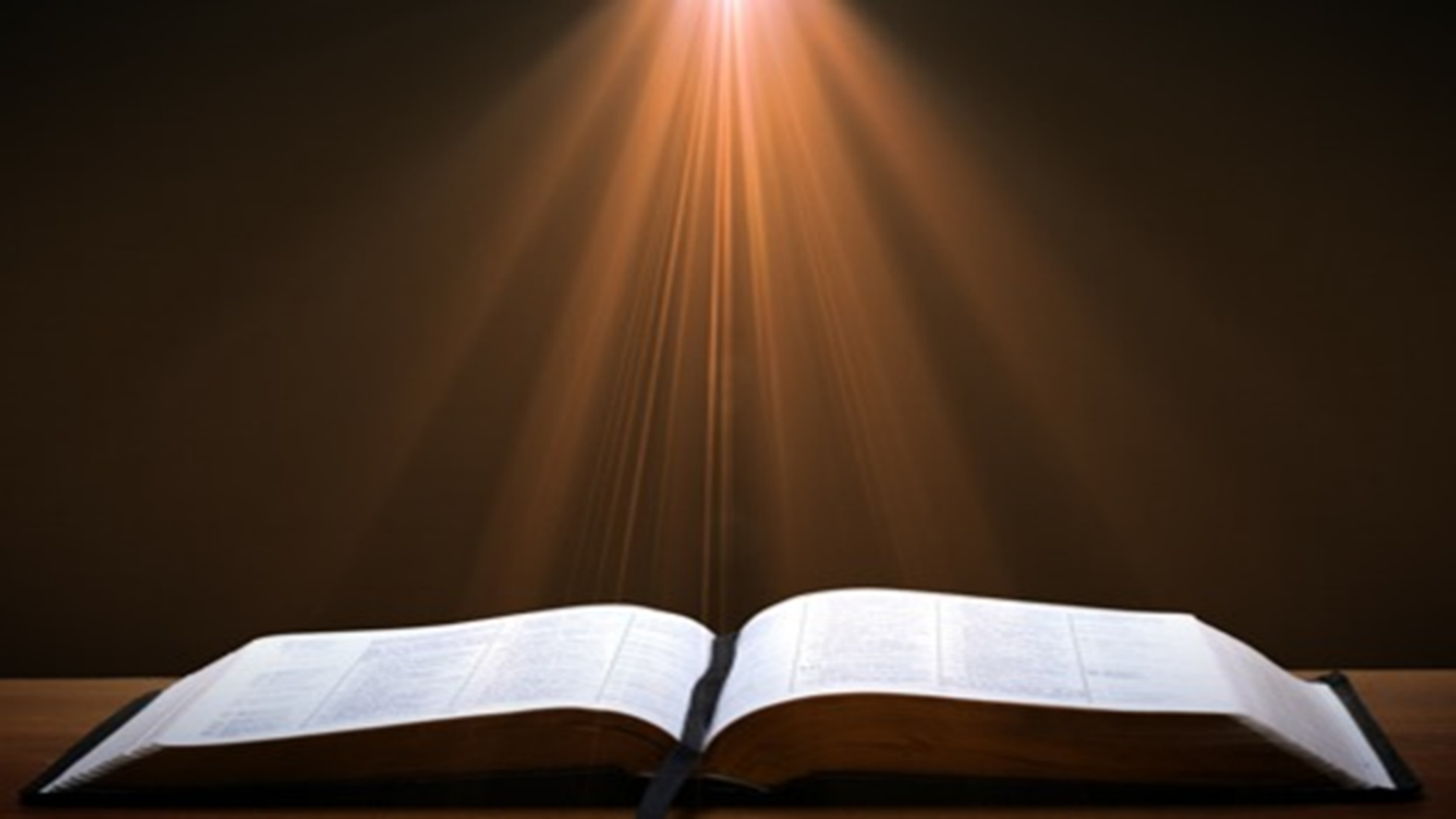 Matthew 16:18
I also say to you that you are Peter, and upon this rock I will build [oikodomeō] My church; and the gates of Hades will not overpower it.
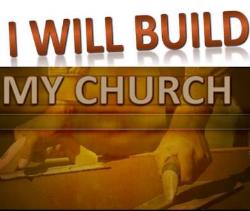 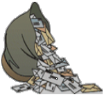 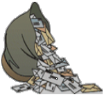 MAIL BAG
Will we see the Antichrist?
Date for the Rapture?
Believers protected during Tribulation?
Return to the earth?
Demons during the millennium?
Darby got it from McDonald?
Raise up at the Last Day (John 6:39, 40, 44)
Application of Olivet Discourse to the Church?
This generation?
No rapture?
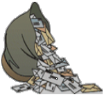 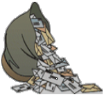 MAIL BAG
Will we see the Antichrist?
Date for the Rapture?
Believers protected during Tribulation?
Return to the earth?
Demons during the millennium?
Darby got it from McDonald?
Raise up at the Last Day (John 6:39, 40, 44)
Application of Olivet Discourse to the Church?
This generation?
No rapture?
Psalm 90:10
“As for the days of our life, they contain seventy years, Or if due to strength, eighty years, Yet their pride is but labor and sorrow; For soon it is gone and we fly away.”
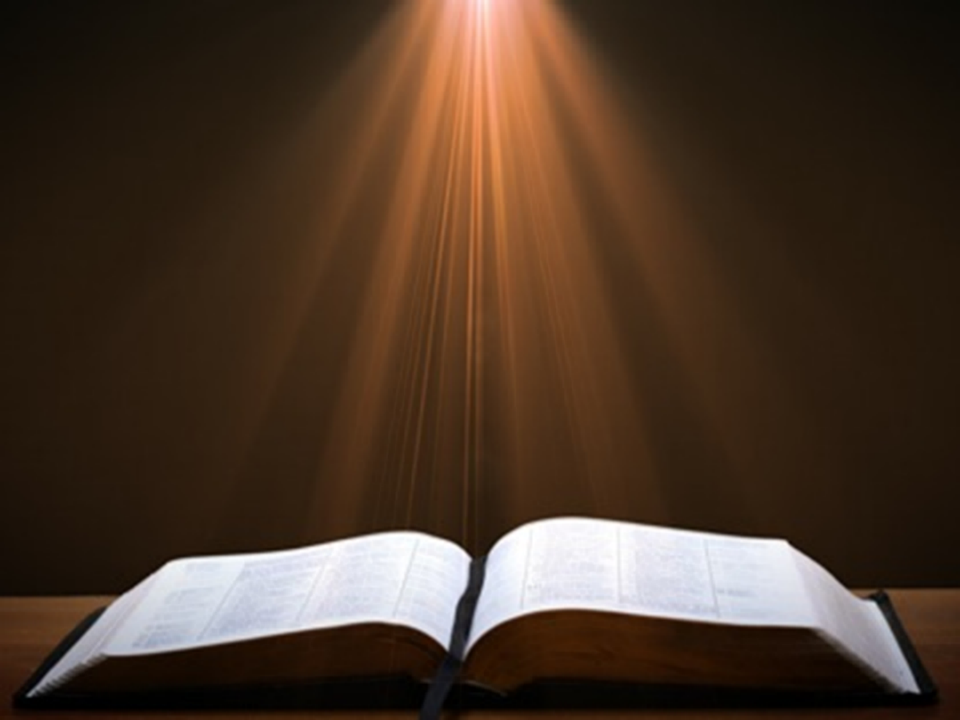 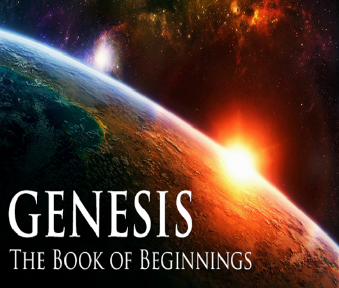 Matthew 24:15-16, 20
“15 Therefore when you see the abomination of desolation which was spoken of through Daniel the prophet, standing in the holy place (let the reader understand) 16 then those who are in Judea must flee to the mountains…20 But pray that your flight will not be in the winter, or on a Sabbath.”
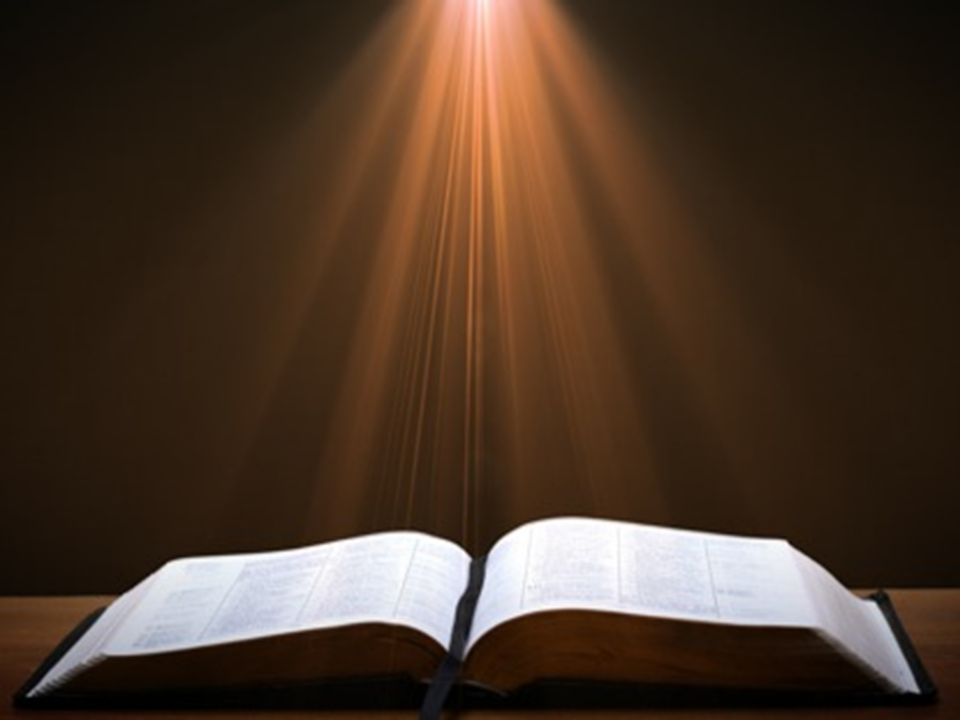 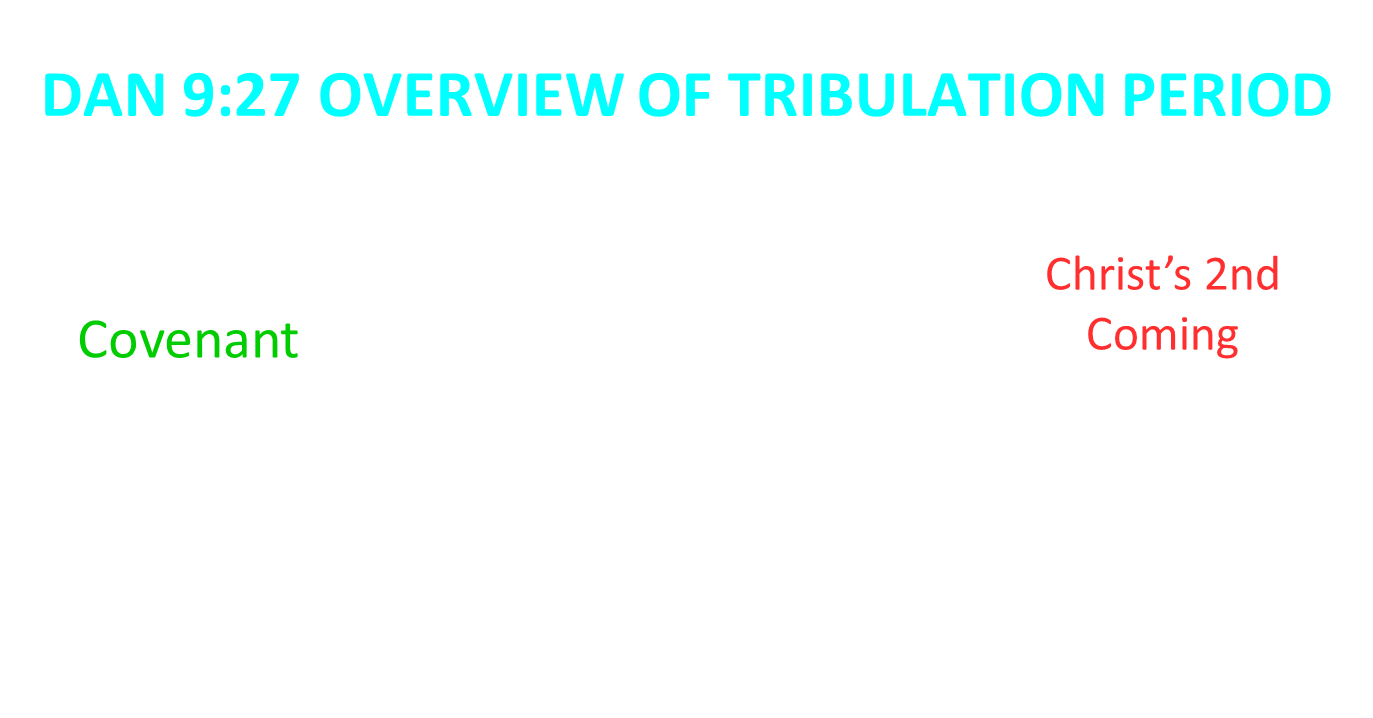 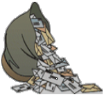 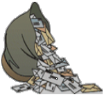 MAIL BAG
Will we see the Antichrist?
Date for the Rapture?
Believers protected during Tribulation?
Return to the earth?
Demons during the millennium?
Darby got it from McDonald?
Raise up at the Last Day (John 6:39, 40, 44)
Application of Olivet Discourse to the Church?
This generation?
No rapture?
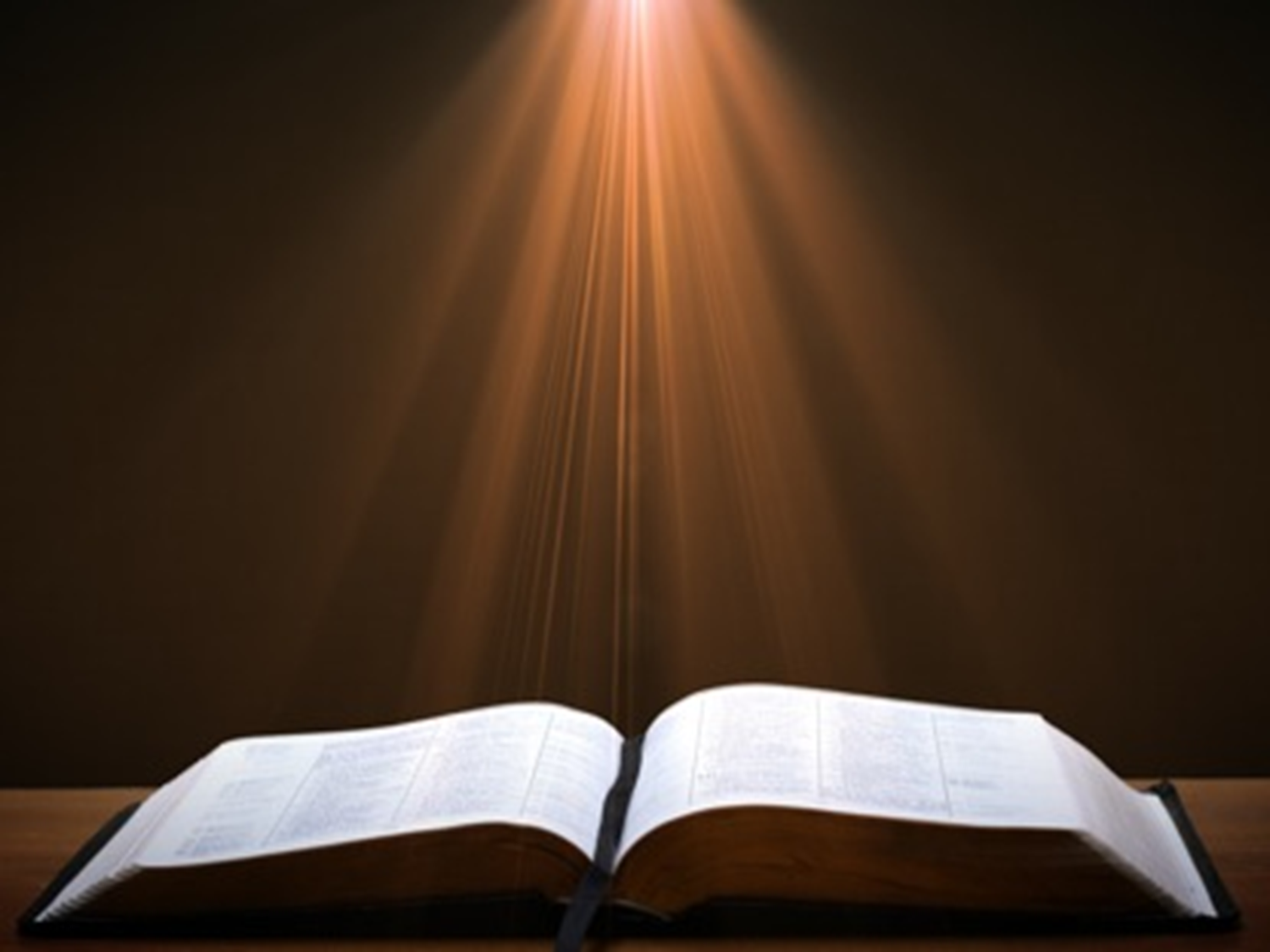 John 14:1–4
1 “Do not let your heart be troubled; believe in God, believe also in Me. 2 “In My Father’s house are many dwelling places; if it were not so, I would have told you; for I go to prepare a place for you. 3 “If I go and prepare a place for you, I will come again and receive you to Myself, that where I am, there you may be also. 4 “And you know the way where I am going.”
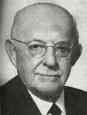 New Mystery Truth
“But here in John 14 the Lord gives a new and unique revelation; He speaks  of something which no prophet had promised, or even could promise. Where is it written that this Messiah would come and instead of gathering His saints into an earthly Jerusalem, would take them to the Father's house, to the very place where He is? It is something new.”
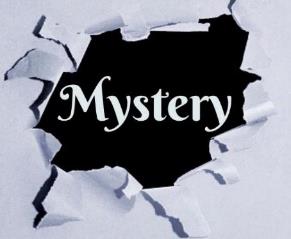 Arno C. Gaebelein, The Gospel of John, 268.
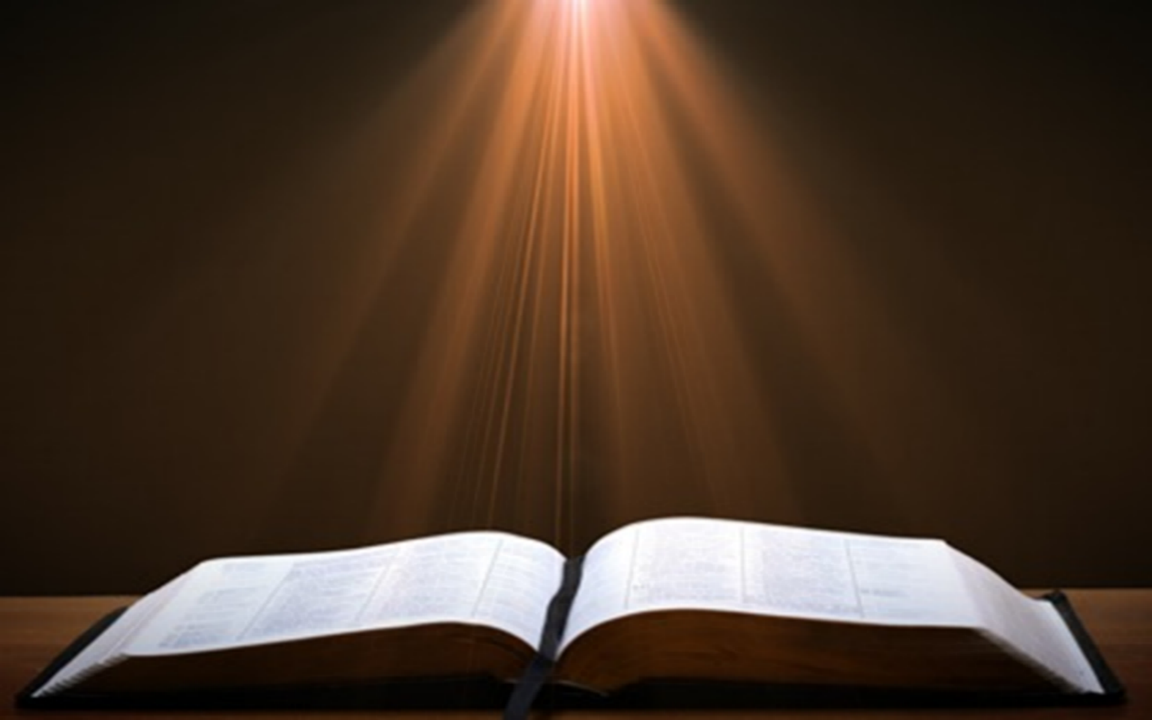 1 Thessalonians 4:13-18
. . . have fallen asleep. 16 For the Lord Himself will descend from heaven with a shout, with the voice of the archangel and with the trumpet of God, and the dead in Christ will rise first. 17 Then we who are alive and remain will be caught up [harpazō] together with them in the clouds to meet the Lord in the air, and so we shall always be with the Lord. 18 Therefore comfort one another with these words."
CONCLUSION
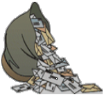 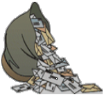 MAIL BAG
Will we see the Antichrist?
Date for the Rapture?
Believers protected during Tribulation?
Return to the earth?
Demons during the millennium?
Darby got it from McDonald?
Raise up at the Last Day (John 6:39, 40, 44)
Application of Olivet Discourse to the Church?
This generation?
No rapture?